「四国地方における地域脱炭素創生ネットワーキング会」への民間事業者の参加募集について
民間事業者等向け事前質問 （1/2）
企業等名 ： XXXXXXXXXX株式会社
返信期限：2023年10月20日（金）17:00必着　返信先：info@ls459.net
1
※エントリーシートは、ネットワーキング会に参加する地方公共団体に共有する予定です。
「四国地方における地域脱炭素創生ネットワーキング会」への民間事業者の参加募集について
民間事業者等向けエントリーシート （2/2）
企業等名　　　： XXXXXXXXXX株式会社 
主なサービス： XXXXXXの製造・販売
【主な製品・サービスの概要】
XXXXXXXXXXXXXXXXXXXXXXXXXXXXXX
XXXXXXXXXXXXXXXXXXXXXXXXXXXXXX
XXXXXXXXXXXXXXXXXXXXXXXXXXXXXX
　　

製品やサービスの解説

XXXXXXXXXXXXXXXXXXXXXXXXXXXXXX
XXXXXXXXXXXXXXXXXXXXXXXXXXXXXX
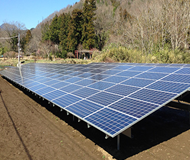 記載例
XXXXXXXXXXXXXXXXXXXXXXXXXXXXXX
XXXXXXXXXXXXXXXXXXXXXXXXXXXXXX
XXXXXXXXXXXXXXXXXXXXXXXXXXXXXX
【セールスポイント】
2